БЮДЖЕТ
 муниципального 
образования 
«Аларский район»
Основные характеристики бюджета МО «Аларский район»тыс.руб
ДЕФИЦИТ (-)
ПРОФИЦИТ (+)
14 346,7
-12 088,4
307,7
6 085,3
Анализ доходов бюджета МО "Аларский район" на 2017, 2018 год и на плановый период 2019 и 2020 годов (тыс. руб.)
Динамика поступлений налоговых и неналоговых доходов (тыс. рублей)
Расходы на 2017, 2018 год и плановый период 2019 и 2020 годов (тыс.руб)
2019 год
2017 год
2018 год
2020 год
693 170,10
79 913,8
773 083,90
-158 180,5
614 903,40
-11 744,9
603 158,50
Структура расходов районного бюджета на 2018 год
РАСХОДЫ ПО РАЗДЕЛАМ НА  2018 ГОД И НА ПЛАНОВЫЙ ПЕРИОД 2019 И 2020 ГОДОВ.
Муниципальные программы 								(тыс.руб)
ОСНОВНЫЕ СОСТАВЛЯЮЩИЕ БЮДЖЕТА МО «АЛАРСКИЙ РАЙОН» НА  2018 ГОД И НА ПЛАНОВЫЙ ПЕРИОД 2019 И 2020 ГОДОВ.
Муниципальные программы 								(тыс.руб)
МЕЖБЮДЖЕТНЫЕ ТРАНСФЕРТЫ ИЗ БЮДЖЕТА РАЙОНА НА 2017-2020 ГОДЫ. РАСПРЕДЕЛЕНИЕ ДОТАЦИИ НА ВЫРАВНИВАНИЕ БЮДЖЕТНОЙ ОБЕСПЕЧЕННОСТИ ПОСЕЛЕНИЙ.
ЭКОНОМИКА РАЙОНА (МЛН.РУБ)
ОБЛАСТНОЙ ПРОЕКТ «НАРОДНЫЕ ИНИЦИАТИВЫ»
С 2011 ГОДА ПО 2017 ГОД АЛАРСКОМУ РАЙОНУ ВЫДЕЛЕНО ИЗ ОБЛАСТНОГО БЮДЖЕТА 56,2 МЛН.РУБ.
    В 2017 ГОДУ 9,4 МЛН.РУБ. (2016 г.- 4,4 млн.руб.), 
  
    ФИНАНСИРОВАНИЕ РАСПРЕДЕЛЕНО НА МЕРОПРИЯТИЯ ПО СПОРТУ, КУЛЬТУРЕ, ОБРАЗОВАНИЮ, 
    ЖКХ, 
    БЛАГОУСТРОЙСТВУ НАСЕЛЕННЫХ ПУНКТОВ И Т.Д.
Социально-экономическое сотрудничество
В 2017 году привлечено внебюджетных источников на проведение социальных мероприятий 2167,2 тыс.руб.
            Средства направлены на проведение спортивных, культурно-массовых мероприятий, помощь Ныгдинской СОШ, погорельцам д.Вершина, 
   социально-экономическое развитие района, проект «Дари добро» и т.д.
МБУ Аларского районаИздательский дом «Аларь»
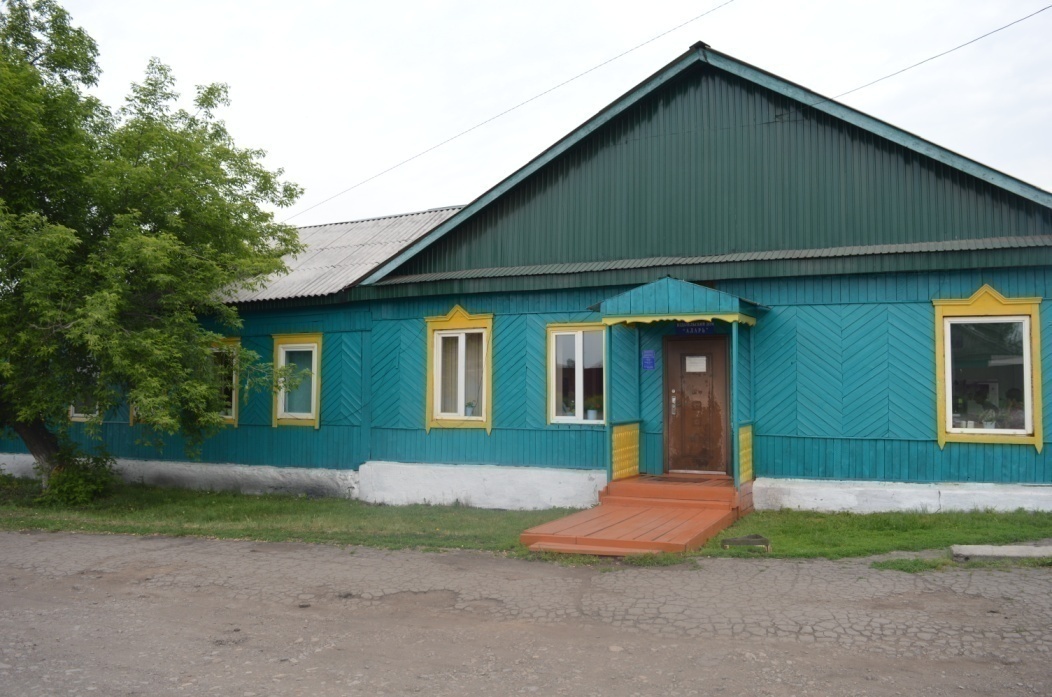 Схема бюджета Издательского дома «Аларь»
Программа "Развитие коммунальной инфраструктуры, строительства, объектов капитального строительства и дорожной инфраструктуры муниципального образования "Аларский район" на 2017-2019 г. и на период  до 2020 года"
Муниципальная подпрограмма «Развитие автомобильных дорог муниципального образования"Аларский район" на 2018-2020 годы» (тыс.руб)
Муниципальная подпрограмма "Мероприятия в области строительства, архитектуры и градостроительства на 2018-2020 годы"  (тыс.руб)
Муниципальная подпрограмма «Подготовка объектов коммунального хозяйства к осенне-зимнему периоду в муниципальном образовании "Аларский район" на 2018-2020 годы» (тыс.руб)
Муниципальная подпрограмма "Обеспечение энергетической эффективности и энергосбережения "Аларского района" на 2018-2020 годы«(тыс.руб)
Муниципальная подпрограмма "Устойчивое развитие сельских территорий на 2015-2017 годы и на период до 2020 года в муниципальном образовании "Аларский район " (тыс.руб)
Муниципальная подпрограмма "Развитие системы коммунальной инфраструктуры муниципального образования "Аларский район" на 2018-2020 годы "  (тыс.руб)
Программа «Развитие физической культуры, спорта и молодежной политики в «Аларском районе» на 2017 – 2021 годы».
Подпрограммы ФК и спорт 						(2017 исполнение)
Программа «Развитие системы  образования в Аларском районе на 2018 – 2020 гг.»
МУНИЦИПАЛЬНАЯ  ПРОГРАММА«РАЗВИТИЕ СИСТЕМЫ ОБРАЗОВАНИЯ В АЛАРСКОМ РАЙОНЕ                               НА 2018-2020 ГГ.»
ТЫС.РУБ.
РАСХОДЫ  БЮДЖЕТА ПО ПОДРАЗДЕЛАМ ЗА 2017, 2018 ГОД И ПЛАНОВЫЙ ПЕРИОД НА 2019 И 2020 ГОДОВ
РАСХОДЫ БЮДЖЕТА ПО ПОДРАЗДЕЛАМтыс.руб
Программа «Развитие культуры в муниципальном образовании «Аларский район» на 2017 – 2020 гг».
Структура расходов муниципальных подпрограмм на 2017-2020 годы (тыс.руб)
Структура расходов муниципальных подпрограмм на 2017-2020 годы (тыс.руб)